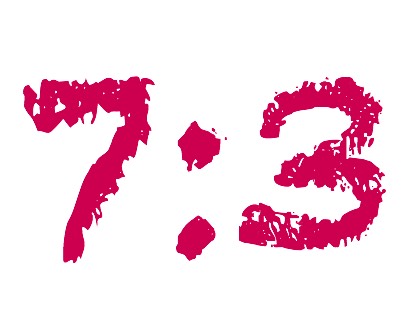 COMPRENDIENDO LAS RAZONES
¿PARA QUÉ?
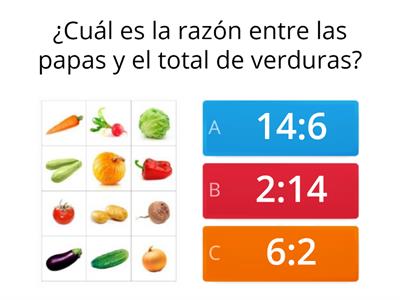 Comprendiendo las razones
Una familia tiene una microempresa de mermeladas caseras, para prepararlas usa dos kilos de azúcar por tres kilos de frutas.
2 :  3
2 es a 3
¿Cuál es la razón?
Por cada 2 kilos de azúcar se deben colocar 3 de frutas.
¿Qué significado tiene la razón?
¿Cuántas veces mayor o menor es la cantidad de frutas que de azúcar?
3 : 2 = 1,5
¿Cuál es la representación pictórica de la razón?
Azúcar
Fruta
Representación grafica de razones
Rutina del pensamiento: Veo - Pienso - Me pregunto
Representación grafica de razones
Rutina del pensamiento: Veo - Pienso - Me pregunto
Comprendiendo las razones
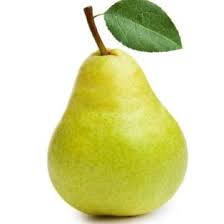 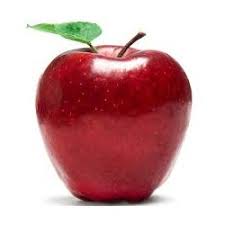 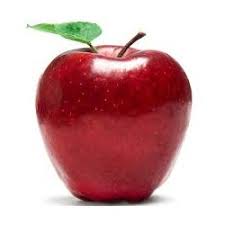 ¿Qué ves que te hacer decir que esa es la razón?
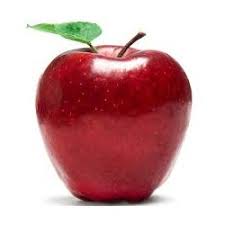 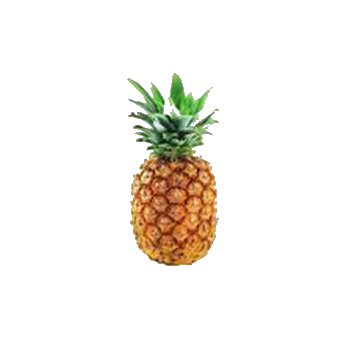 2 : 3
Peras y manzanas
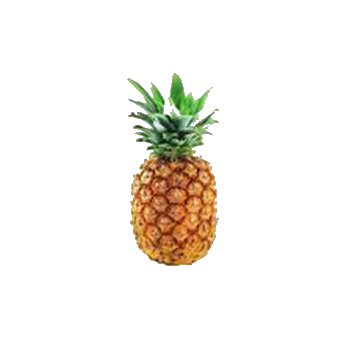 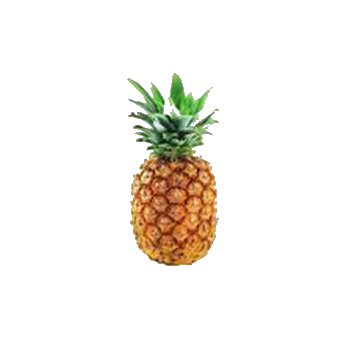 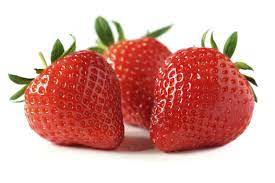 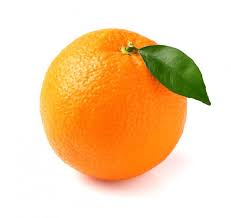 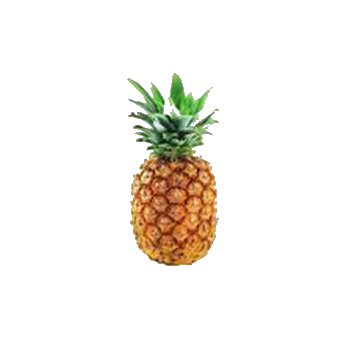 4 : 32
Piñas y frutas
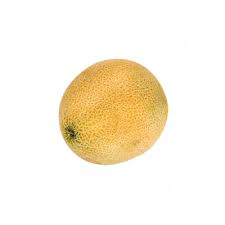 2 : 10
Plátanos y cerezas
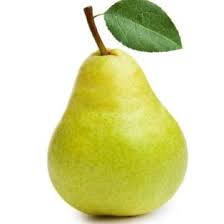 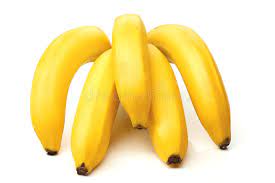 Frutillas y frutas
6 : 32
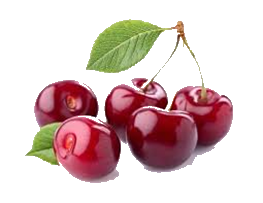 Peras y frutas
2 : 32
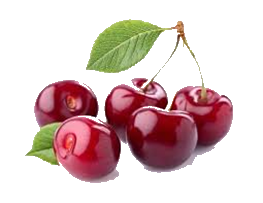 1 : 32
Melón y frutas
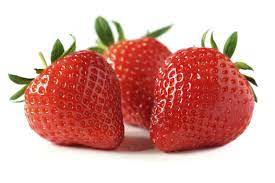 1 : 1
Melón y naranjas